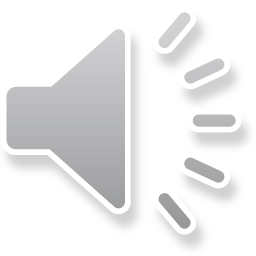 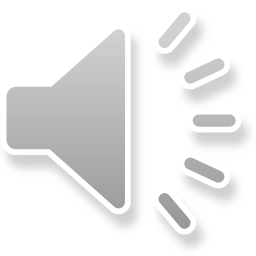 Backing track
Performance track
Ain’t Gonna Let NobodyTraditional North American Song
Select ‘start slide show from beginning’ and the performance track (with vocals)
Will automatically play.  To change to backing track, click on speaker icon/playback/
Use drop down to select ‘play across slides’ and repeat for other speaker icon selecting
‘click…’
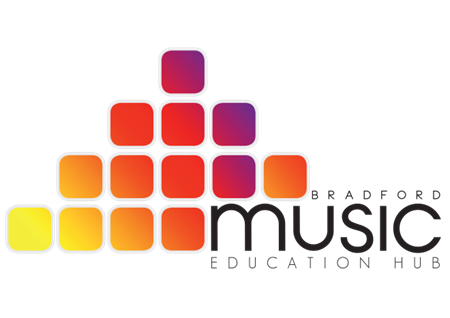 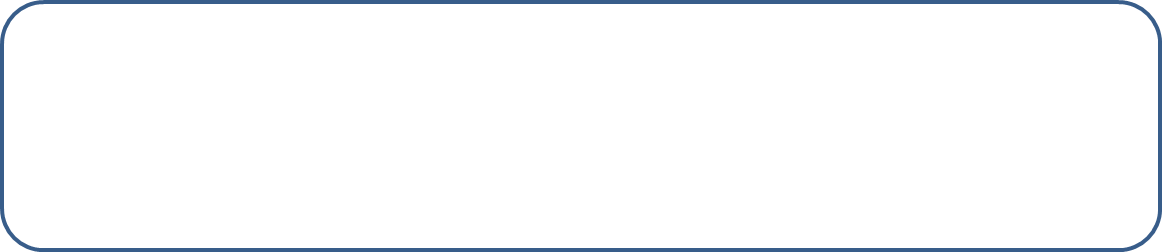 (Melody 1)Ain’t gonna let nobody turn me around,Turn me around, turn me around.Ain’t gonna let nobody turn me around,Keep on walkin’, keep on talkin’,Walkin’ to the freedom land.
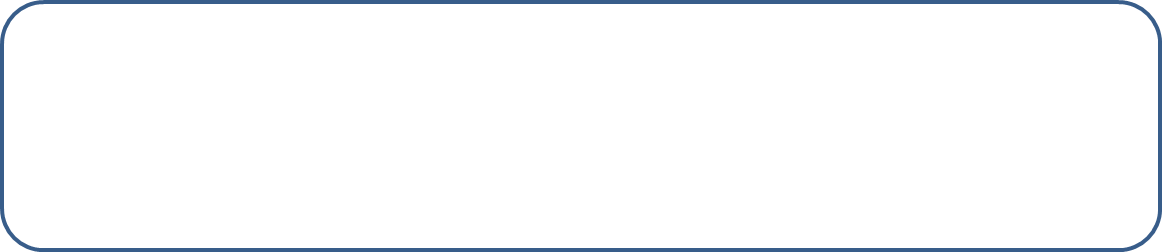 (Melody 2)Ain’t gonna let nobody turn me,Ain’t gonna let nobody turn me,Ain’t gonna let nobody turn me,Keep on walkin’, keep on talkin’, yeah.
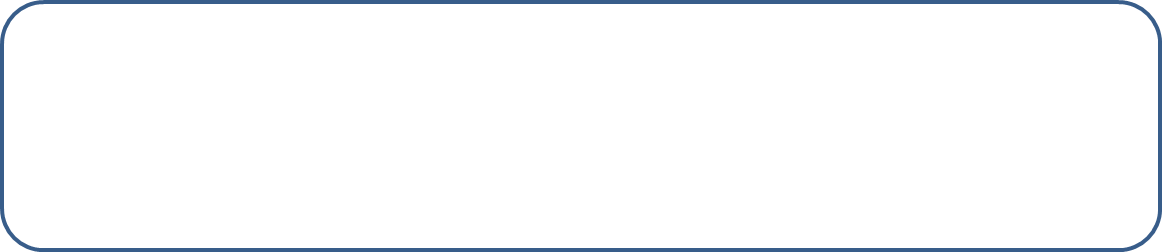 (Melody 3)Ain’t gonna let nobody,Ain’t gonna let no, no, nobody.
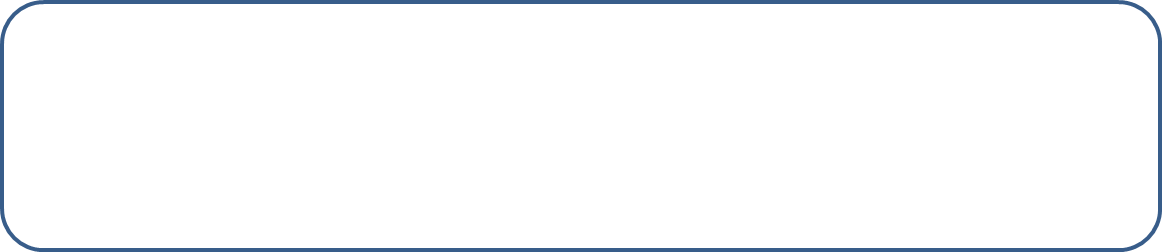 (Melody 1)Ain’t gonna let nobody turn me around,Turn me around, turn me around.Ain’t gonna let nobody turn me around,Keep on walkin’, keep on talkin’,Walkin’ to the freedom land. 

(Melody 2)Ain’t gonna let nobody turn me,Ain’t gonna let nobody turn me,Ain’t gonna let nobody turn me,Keep on walkin’, keep on talkin’, yeah.

(Melody 3)Ain’t gonna let nobody,Ain’t gonna let no, no, nobody.